PE Disciplinary Knowledge
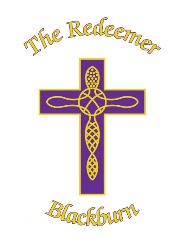 1
PE Disciplinary Knowledge
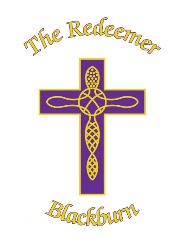 2
PE Disciplinary Knowledge
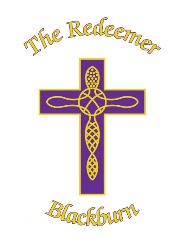 3
PE Disciplinary Knowledge
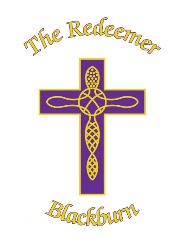 4
PE Disciplinary Knowledge
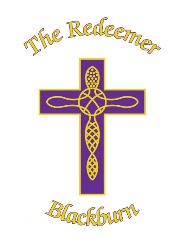 5
PE Disciplinary Knowledge
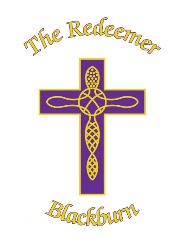 6
PE Disciplinary Knowledge
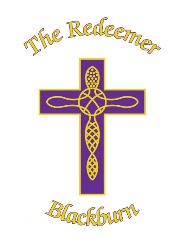 7
PE Disciplinary Knowledge
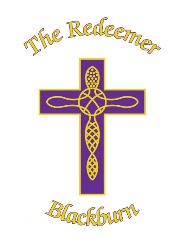 8
PE Disciplinary Knowledge
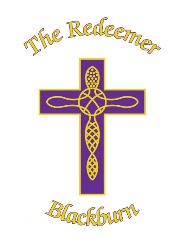 9
PE Disciplinary Knowledge
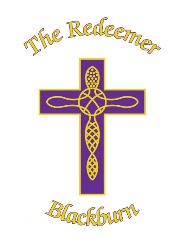 10